NGO i sektor prywatny,
czyli konieczność i przywilej naszych czasów.
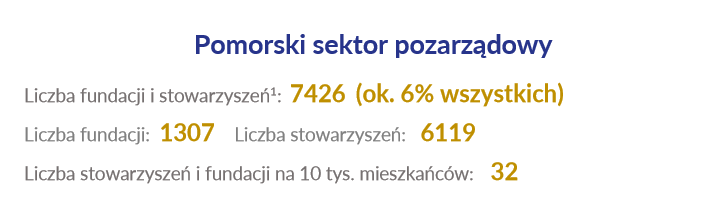 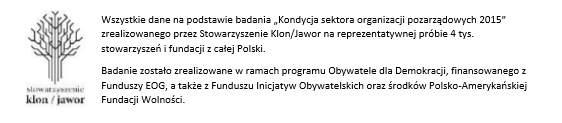 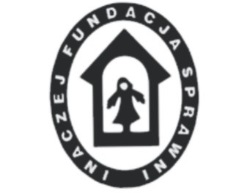 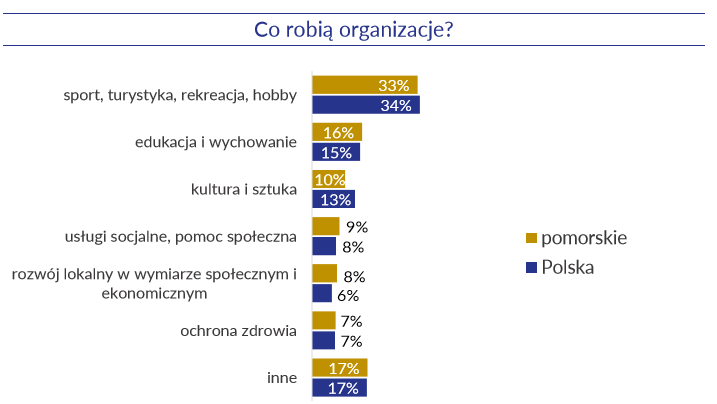 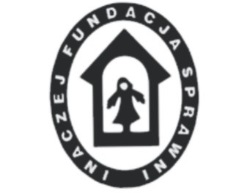 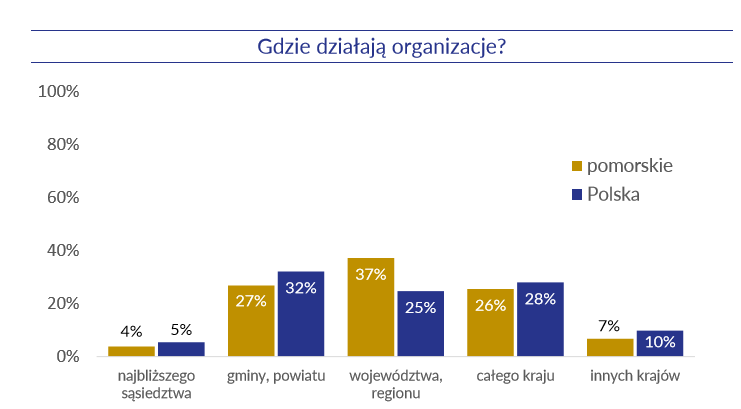 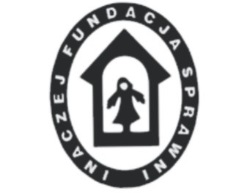 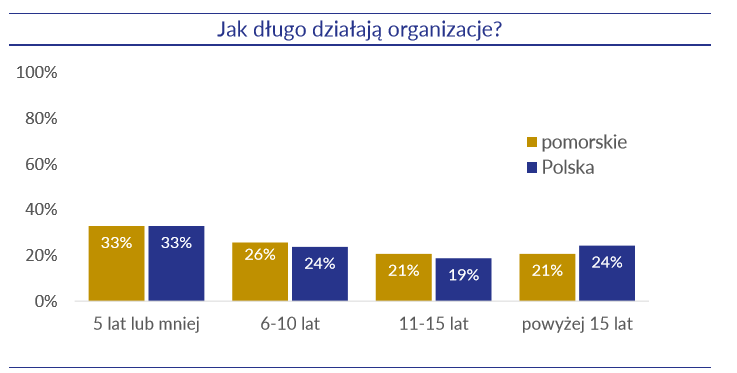 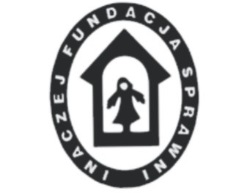 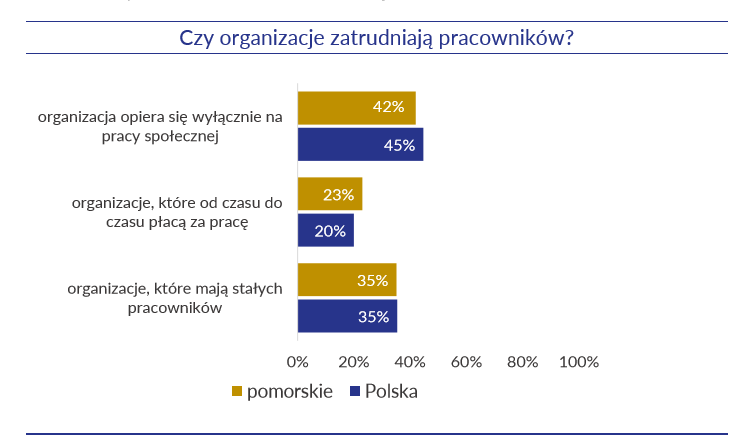 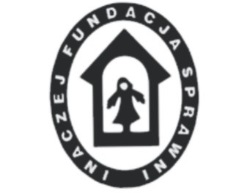 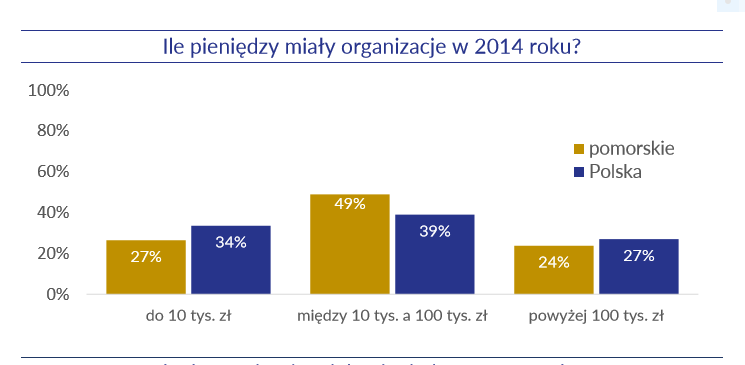 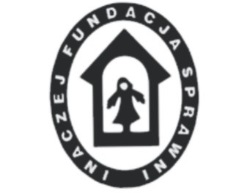 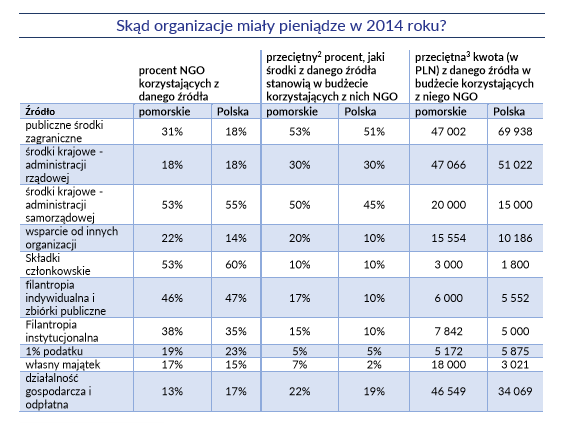 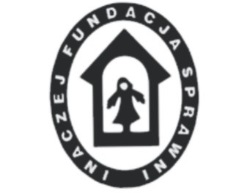 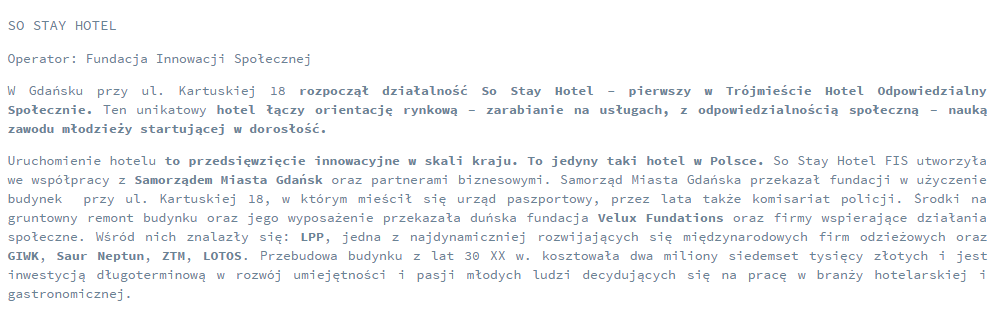 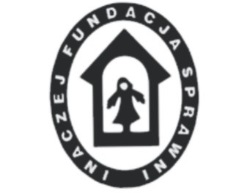 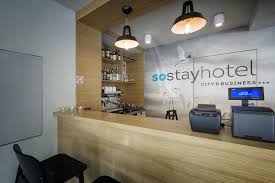 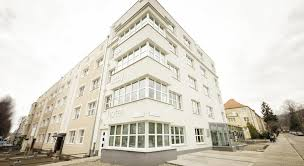 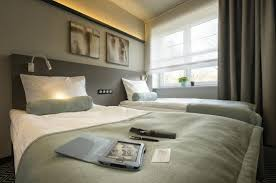 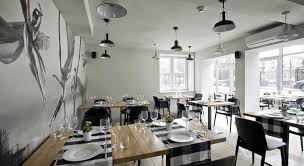 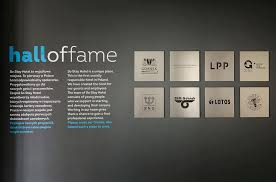 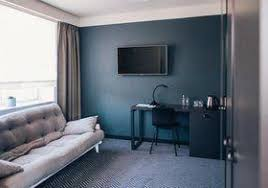 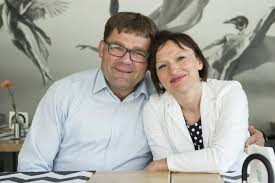 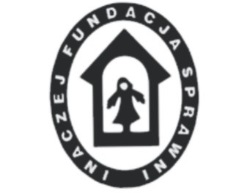 Fundacja Innowacji Społecznej
Regionalne Centrum Wolontariatu            w Gdańsku
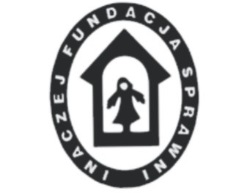 Cała akcja odbyła się w niecodziennej formule wolontariatu pracowniczego. Grupa LOTOS zaprosiła do projektu swoich kluczowych klientów handlowych, którzy w duchu  społecznej odpowiedzialności biznesu zaaranżowali przestrzeń i wolontaryjnie pracowali                 na rzecz rewitalizacji skweru.  

– Rok rocznie organizujemy spotkanie z kluczowymi klientami Grupy Kapitałowej LOTOS. Blisko 70 osobowa grupa ma w sobie niewątpliwie duży potencjał. Pomysł, aby uczestnikom spotkania zaproponować prace            w charakterze wolontariuszy wziął się z wcześniejszych doświadczeń wolontariackich LOTOSU. Moi pracownicy w ramach integracji zespołu w ubiegłym roku wykonali ogrodzenie dla rodzinnego domu dziecka działającego pod auspicjami Fundacji Innowacji Społecznej. To najlepsza, a jednocześnie przynosząca wymierną korzyść integracja pomiędzy pracownikami. Klienci, z którymi współpracujemy, chętnie zgodzili się na taką aktywność. Jestem przekonany, że to była owocna forma spotkania przedstawicieli sektora handlowego z różnych części kraju, którzy prócz spotkań biznesowych, szkoleń    i wspólnego zwiedzania rafinerii w Gdańsku, mogli stworzyć infrastrukturę,     na którą, jak się okazuje mieszkańcy Gdańska czekali od dawna – mówi Paweł Maślakiewicz, Dyrektor ds. Zarządzania Sprzedażą w Grupie LOTOS.
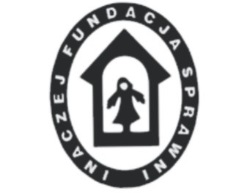 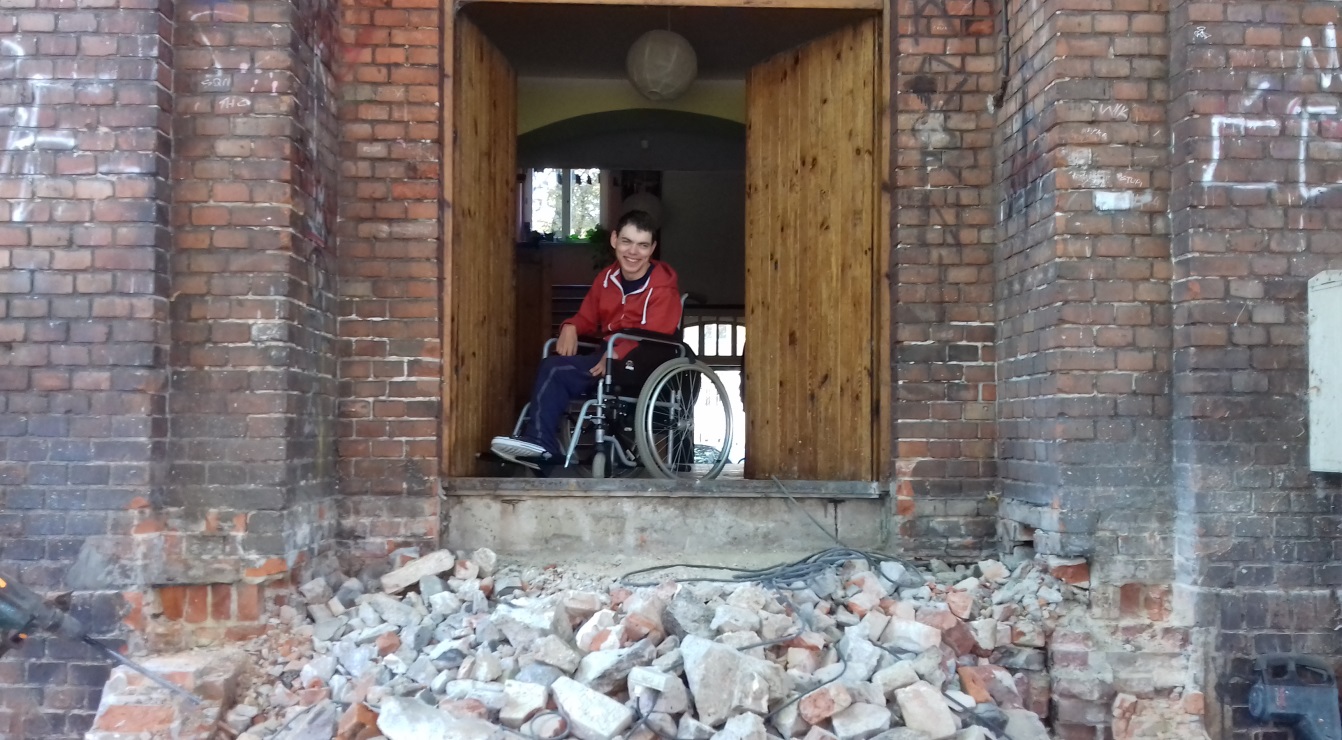 Fundacja „Sprawni Inaczej”                    w Gdańsku. Ludzie: budujący                   i oczekujący
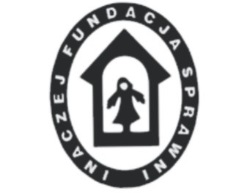 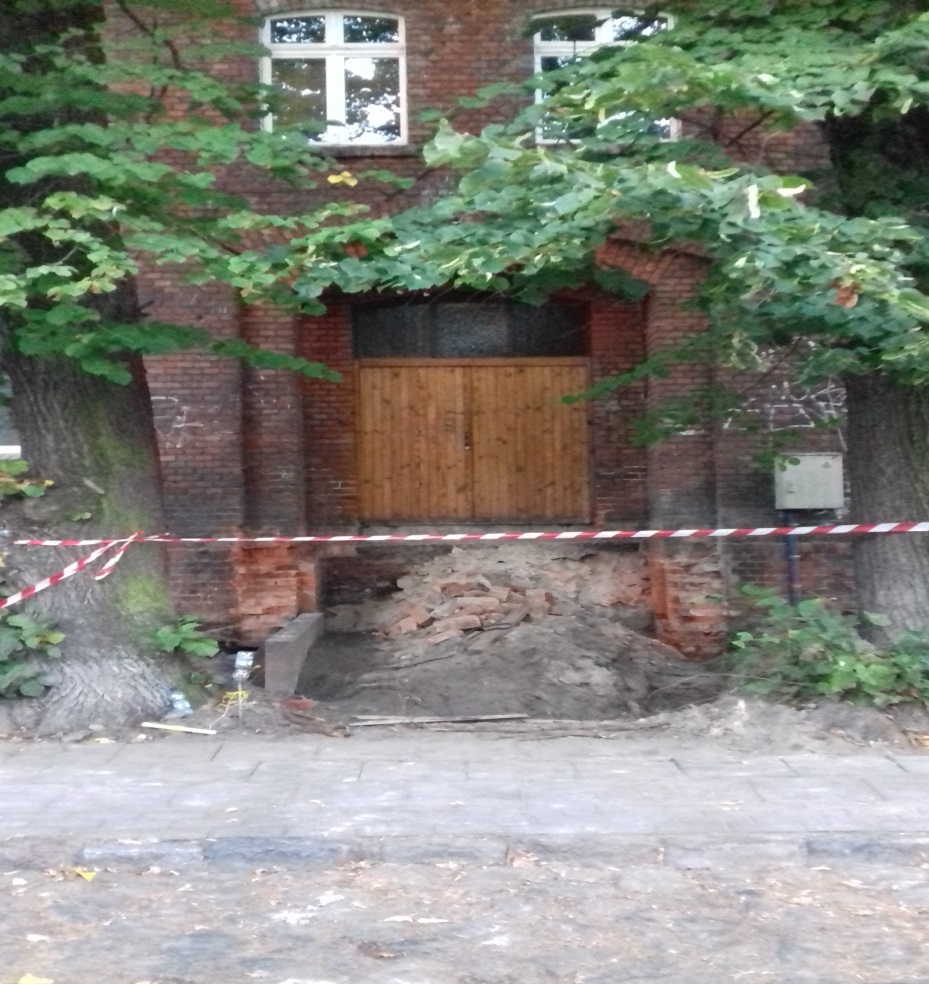 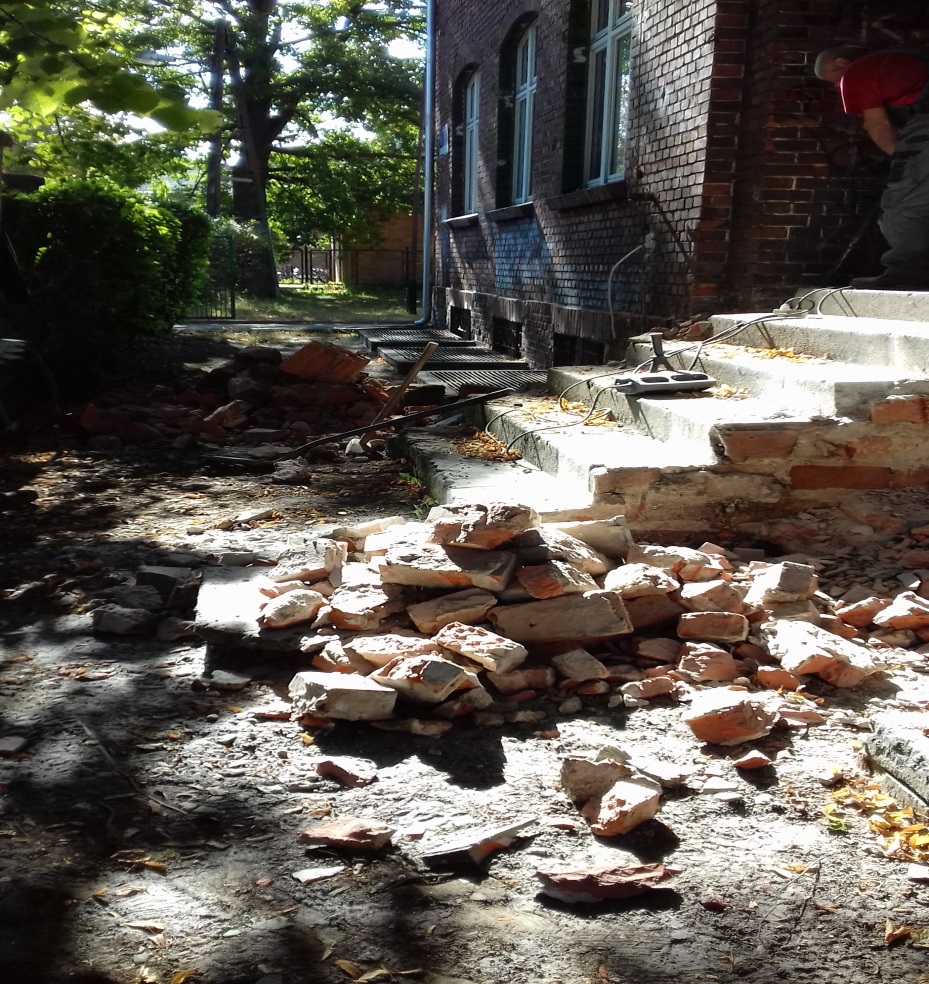 Architektura: oczekująca
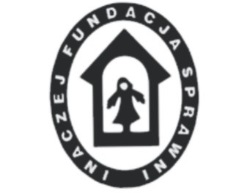 Mała wielka zmiana!
Fundacja „Sprawni Inaczej”
Marszałek Województwa Pomorskiego/PFRON
GWIK
szkoły (ok. 20 placówek)
EDF
Energa
Port Lotniczy im. Lecha Wałęsy
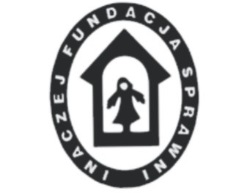 Dziękujemy          za uwagę!Justyna RogińskaAsia Kania-Kużajczyk
I polecamy wspólne działania          z NGO!
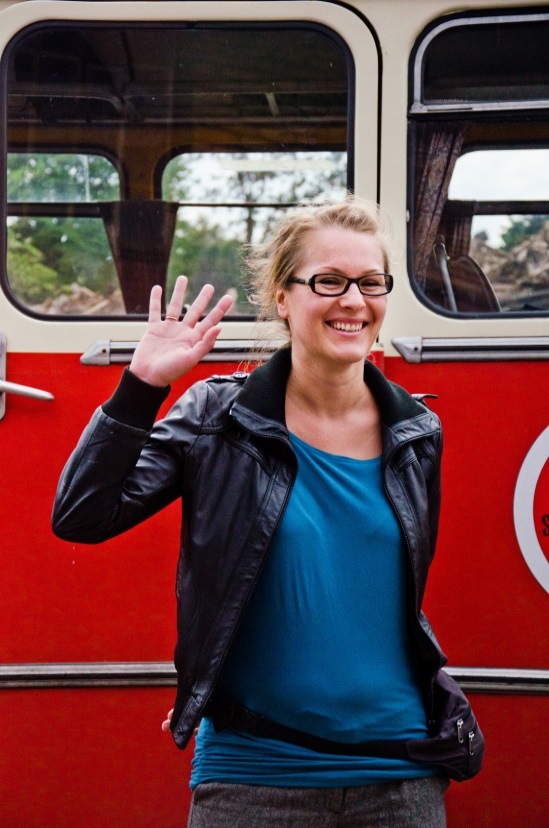 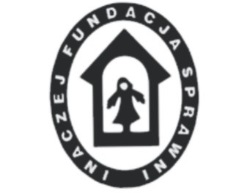